JSON(JavaScript Object Notation)
인공지능 연구실
JSON 소개
JSON(제이슨, JavaScript Object Notation)은, 인터넷에서 자료를 주고받을 때 그 자료를 표현하는 방법이다. (경량의 데이터 교환 포맷)

형식은 자바스크립트의 구문 형식을 따르지만, 프로그래밍 언어나 플랫폼에 독립적이므로 C, C++, C#, 자바, 자바스크립트, 펄, 파이썬 등 많은 언어에서 이용할 수 있다.

표현할 수 있는 자료형에는 수, 문자열, 참/거짓이 있고, 또 배열과 객체도 표현할 수 있다. (XML 데이터는 모두 String 이다.)
2
JSON 구조
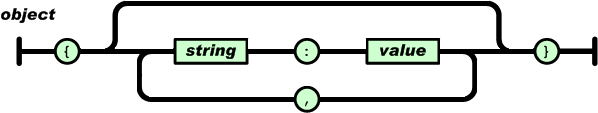 Object는 name/value 쌍으로 이루어져 있다.
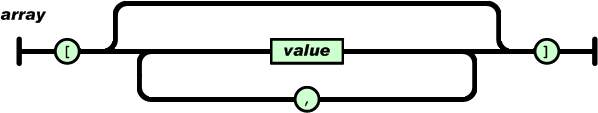 Array는 대괄호로 구분, comma로 array의 값들을 구분한다.
3
JSON 구조
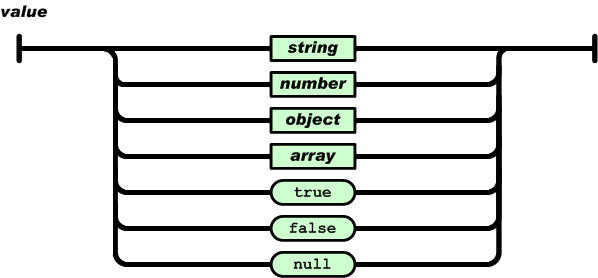 Value는 큰따옴표 안에 String, number 등이 올 수 있다.
4
JSON 구조 예제 (1/3)
한 사람에 관한 정보를 갖는 JOSN 객체
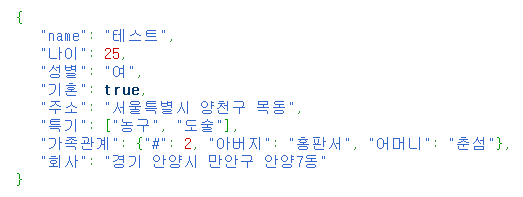 5
JSON 구조 예제 (2/3)
Daum 검색 API JSON (http://apis.daum.net/search/board?apikey=DAUM_SEARCH_DEMO_APIKEY&output=json&q=daum%20openapi)
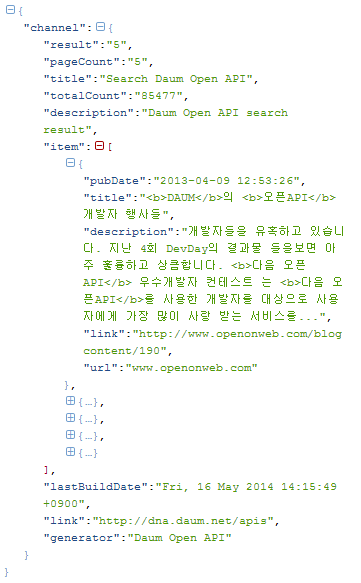 6
JSON 구조 예제 (3/3)
JSON 데이터를 정리해서 보여주는 웹사이트(http://json.parser.online.fr/)
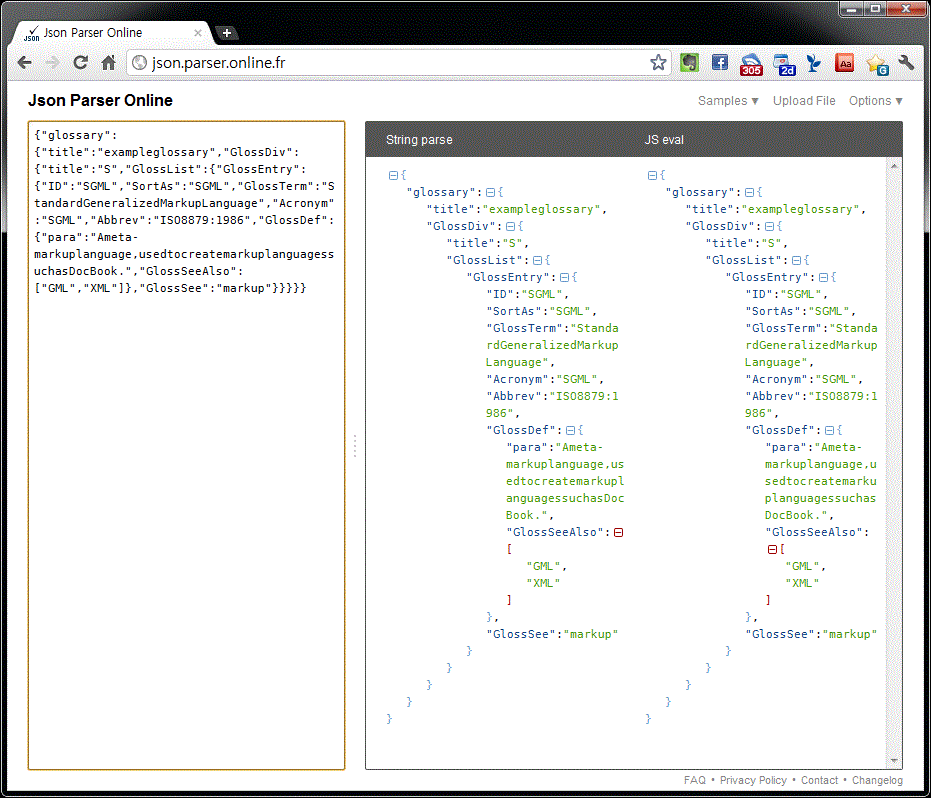 7
JavaScript에서 JSON 만들기(1/3)
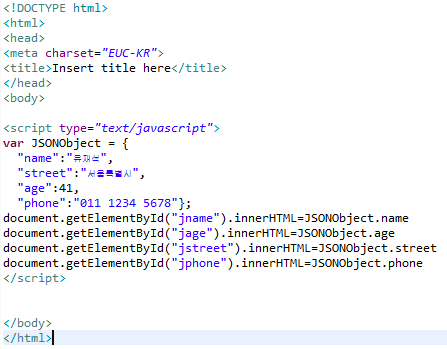 8
JavaScript에서 JSON 만들기(2/3)
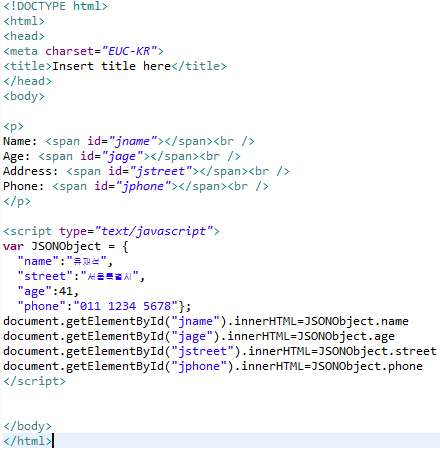 9
PhoneGap 소개
PhoneGap은 웹 콘텐츠를 보여 주는 웹뷰(WebView)에서 스마트폰 디바이스에 접근하여, 카메라나 마이크 제어 같은 웹 브라우저 고유 기능 이외의 기능을 실행할 수 있는 인터페이스를 제공하는 대표적인 하이브리드 앱 개발 솔루션이다.

PhoneGap은 현재 하이브리드 앱 플랫폼 중 가장 많은 스마트폰 플랫폼(iOS, Android, Windows Phone, Blackberry 등 7개 운영체제)을 지원하고, 제품 완성도도 높기 때문이다.
10
PhoneGap Plugin 설치
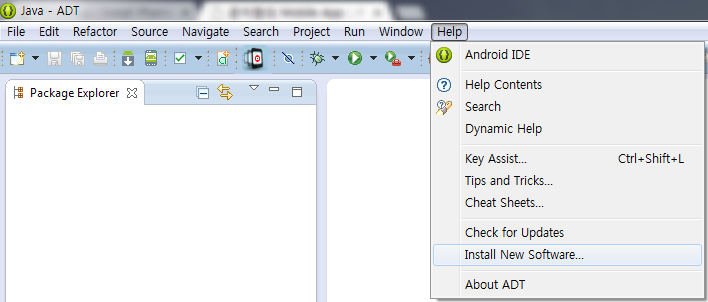 11
PhoneGap Plugin 설치
https://svn.codespot.com/a/eclipselabs.org/mobile-web-development-with-phonegap/tags/r1.2/download
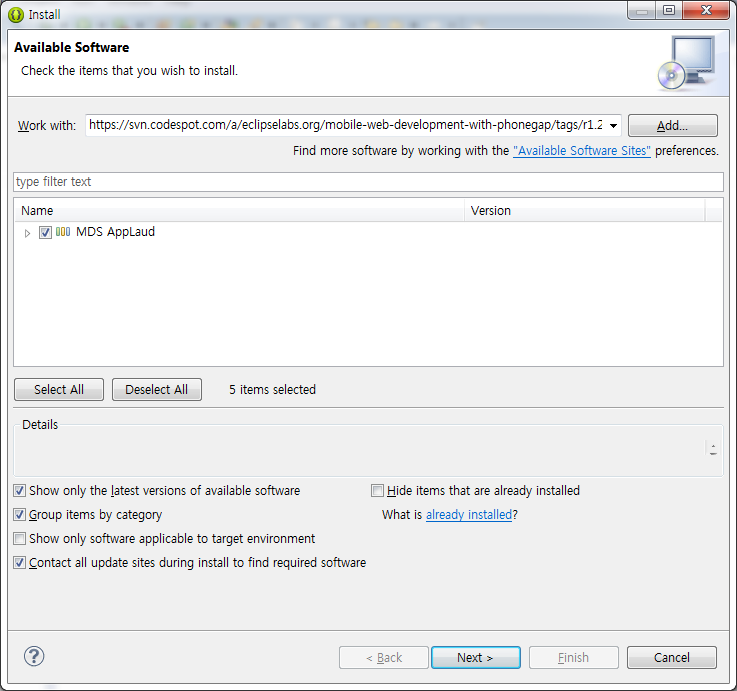 12
PhoneGap을 이용한 android project 생성
13
PhoneGap을 이용한 android project 생성
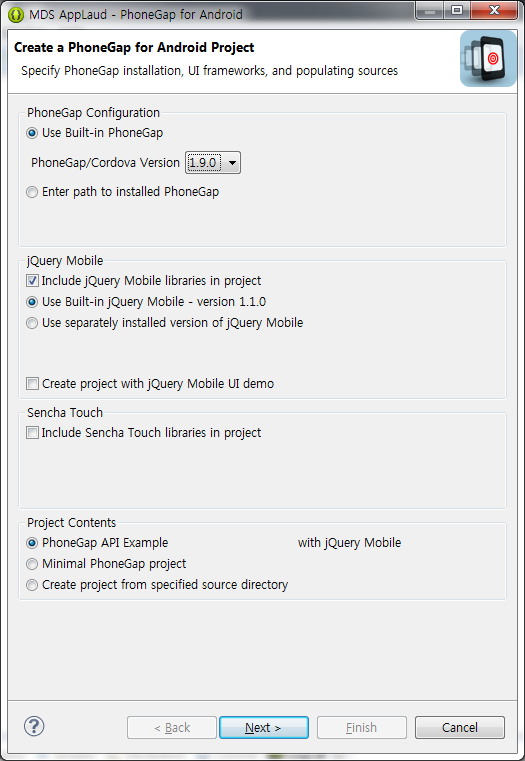 14
PhoneGap을 이용한 android project 생성
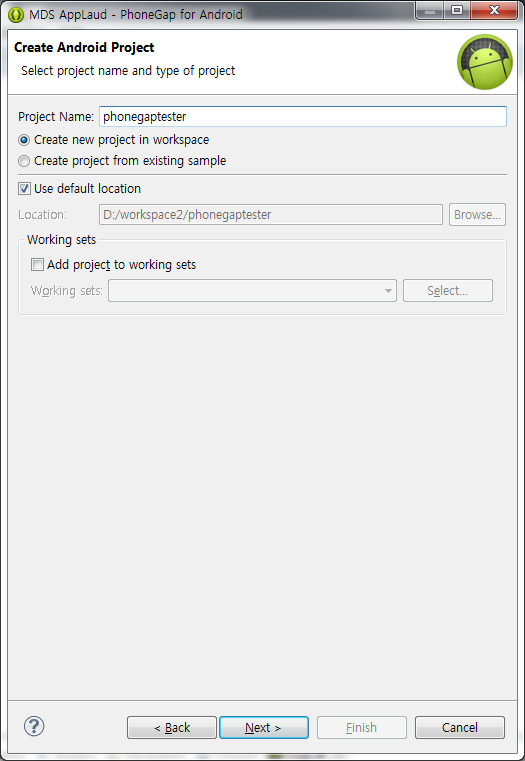 15
PhoneGap을 이용한 android project 생성
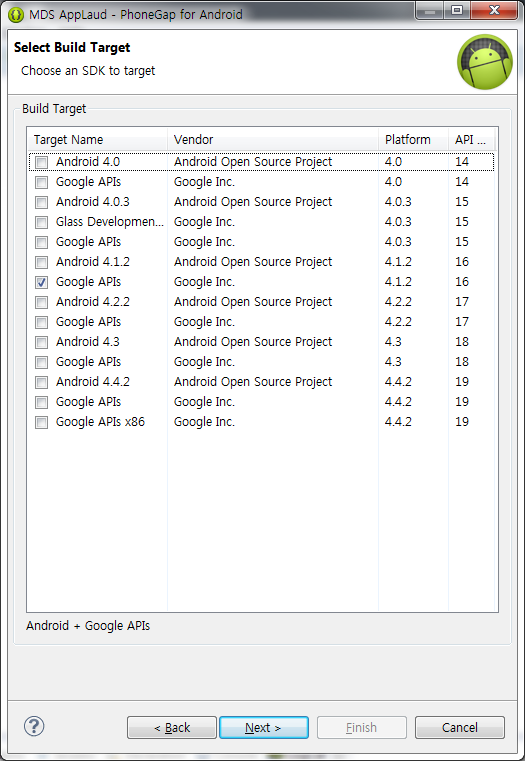 16
PhoneGap을 이용한 android project 생성
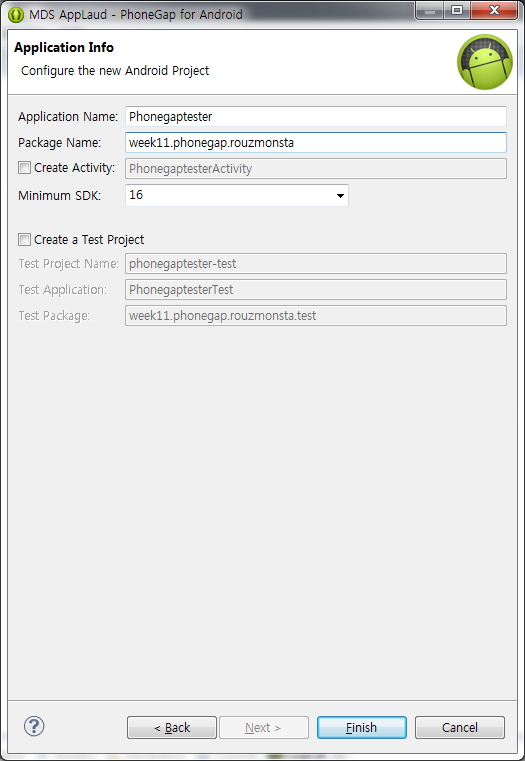 17
PhoneGap Plugin 예제 프로젝트
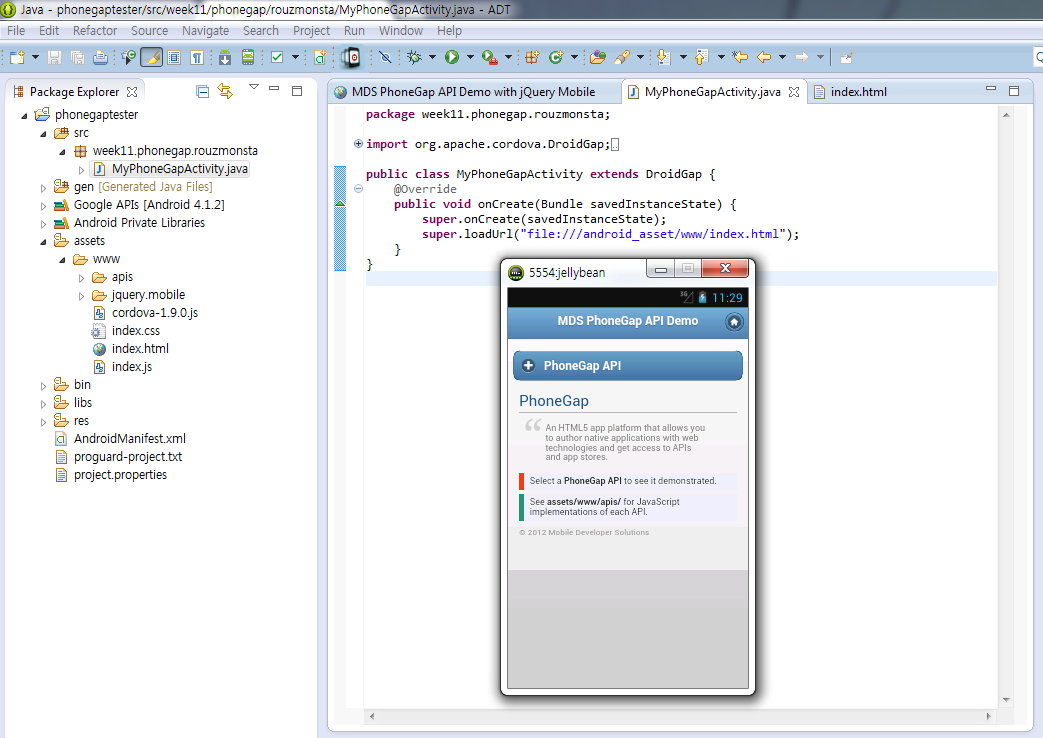 18
PhoneGap Plugin 예제 프로젝트
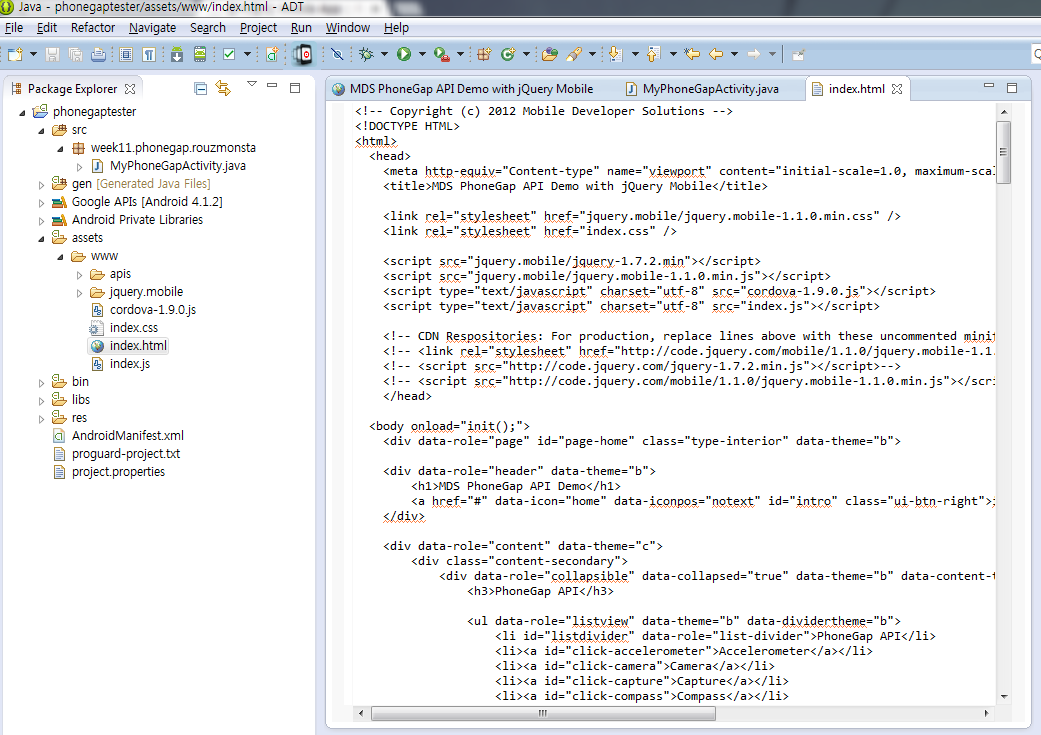 19
PhoneGap Plugin 예제 프로젝트
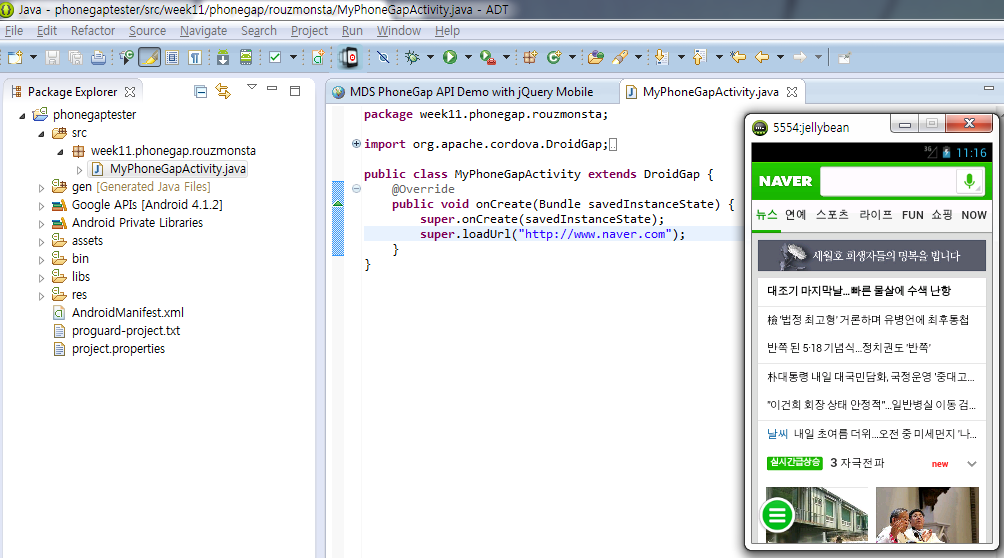 20
jQuery Mobile 소개
jQuery Mobile은 Mobile Web Application 개발을 위한 JavaScript Framework 입니다. 

jQuery Mobile은 기존의 jQuery 진영에서 직접 개발한 Framework로 네이티브 수준의 모바일웹앱을 개발하기 위한 각종 UI 컨트롤과 Event 처리, 애니메이션 효과 및 자동 네비게이션, Ajax 통신 등 Mobile에 최적화된 기능을 포함

http://jquerymobile.com/
21
jQuery Mobile 추가
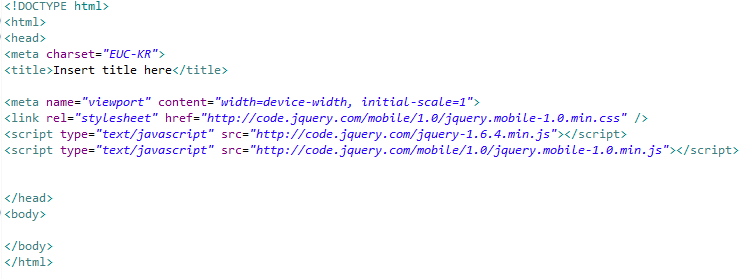 jquery.mobile-1.0.min.css : jQuery Mobile에서 사용 하는 CSS스타일

jquery-1.6.4.min.js : jQuery Mobile 내부적으로는 Jqeury에 기반으로 작성 되어 있다. 따라서 jQuery 자체가 필요함

Jquery.mobile-1.0.min.js : jQuery Mobile 실제 자바스크립트 파일
22
뷰포트 설정하기
스마트폰이나 태블릿 PC 등으로 접속하면 화면 크기가 모두 달라진다.
뷰포트를 디바이스의 가로 크기에 맞춰서 설정 해줘야 된다.
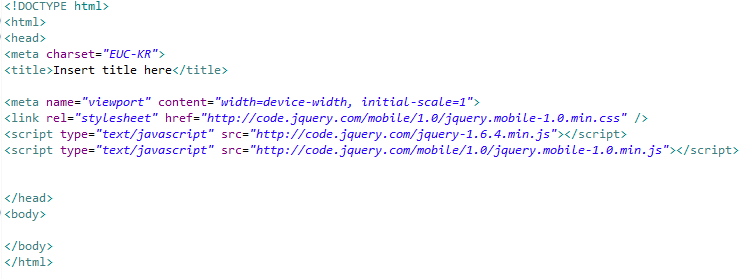 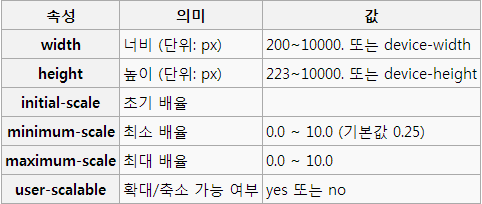 23
한 페이지로 멀티 구성
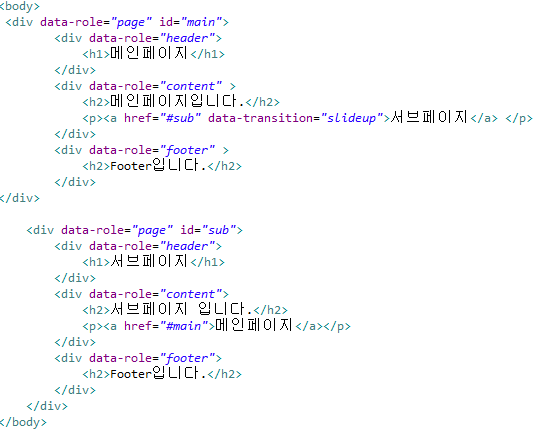 24
한 페이지로 멀티 구성
loadUrl 구성 : ip정보 + port정보 + 프로젝트 경로
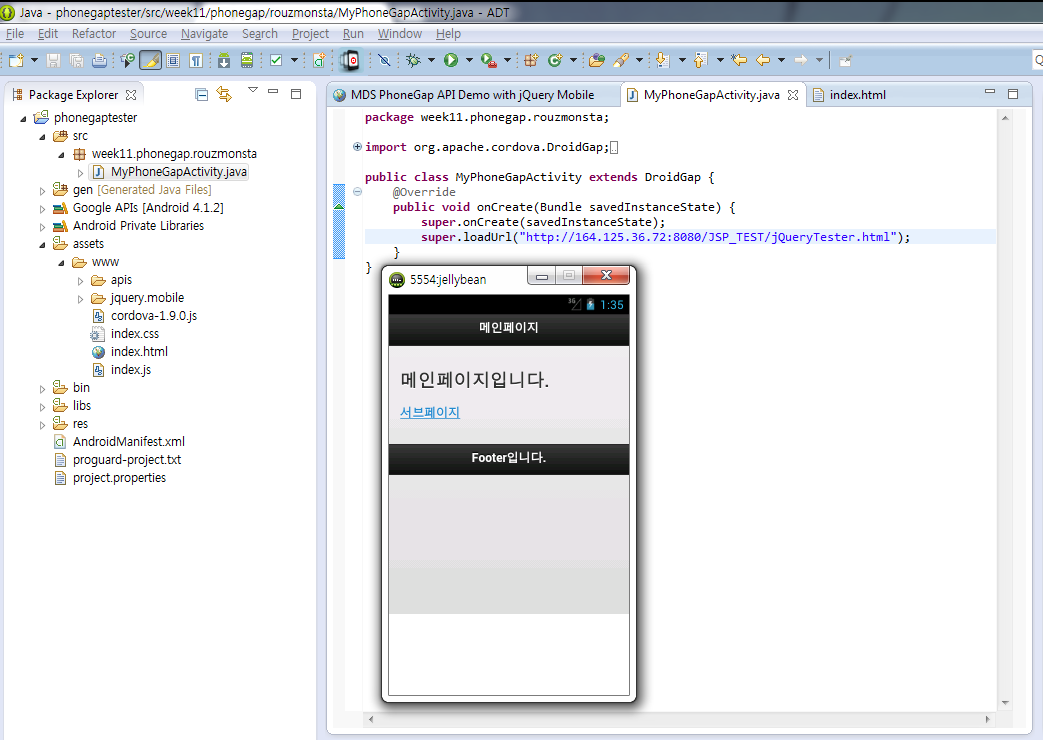 25